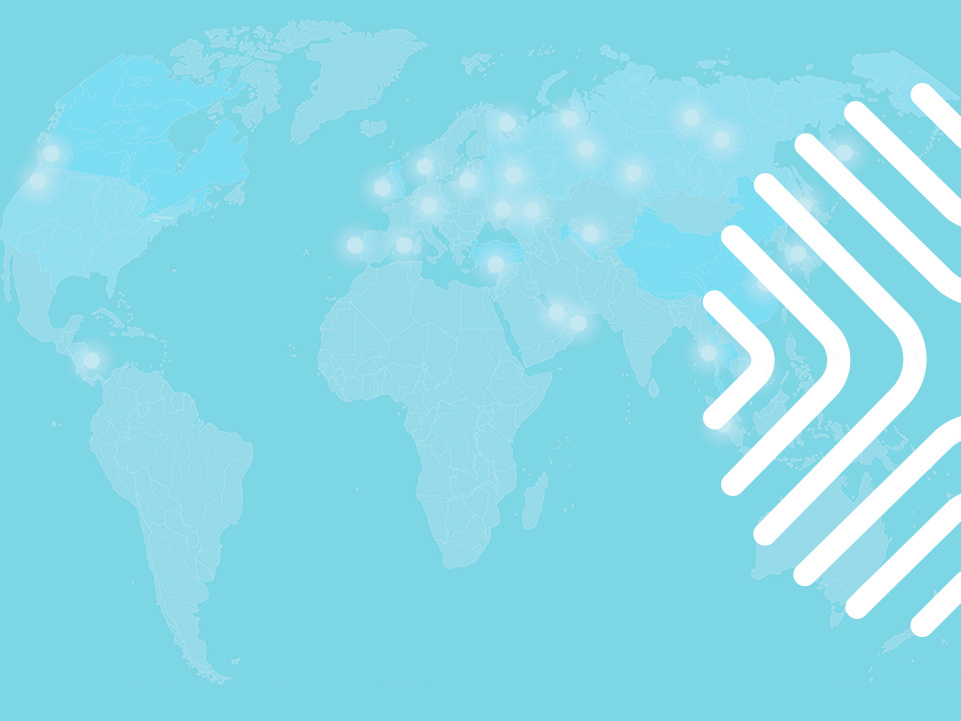 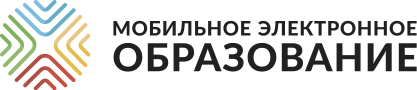 МЭО как основа единой информационно-образовательной среды субъекта Российской Федерации. 
Основные проекты
Миссия компании
Создание безопасной цифровой образовательной среды

Формирование цифровой грамотности (сетевой компетентности) детей и молодежи

Обеспечение доступности качественного образования для всех категорий обучающихся, в том числе учащихся с ОВЗ, высокомотивированных и одаренных детей

Обеспечение условий для организации персонифицированного учения обучающихся в соответствии с их склонностями, способностями, потребностями, перспективными запросами региональной экономики

Непрерывное профессиональное развитие педагогов
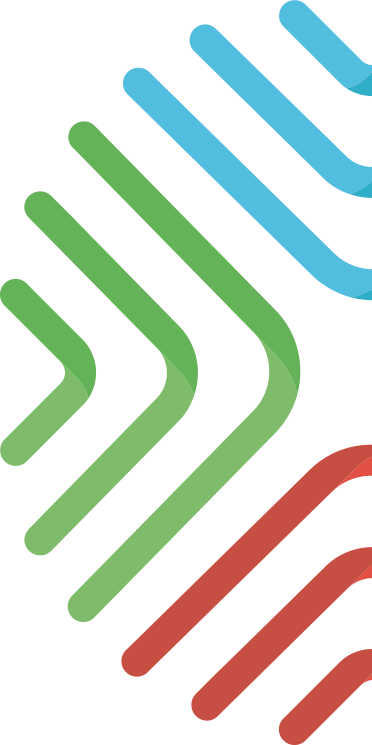 Комплекс решений
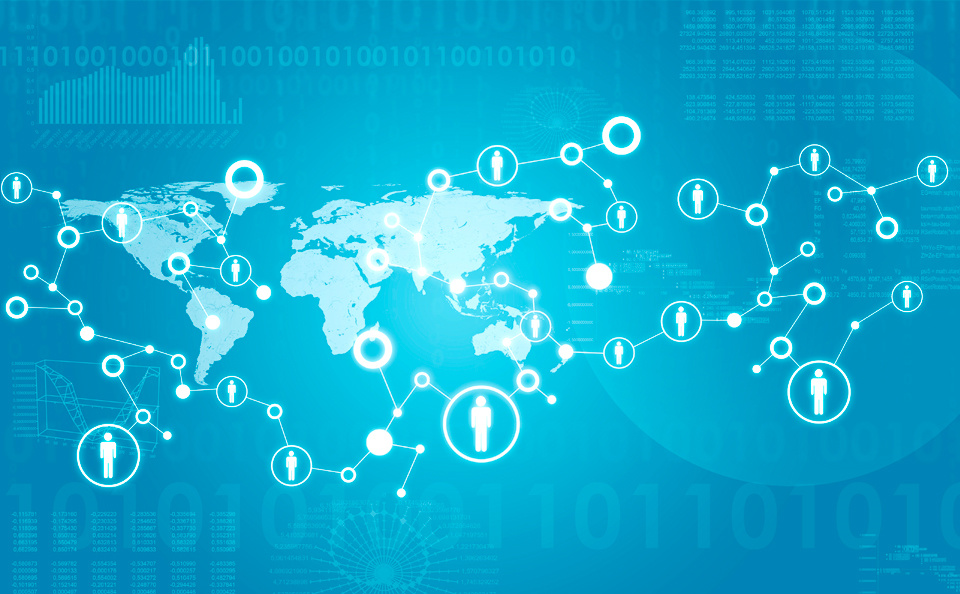 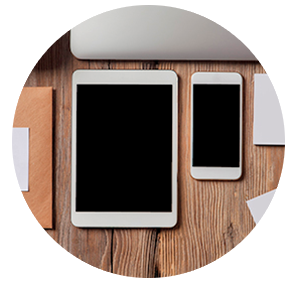 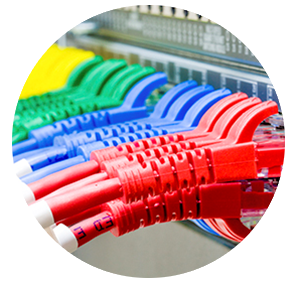 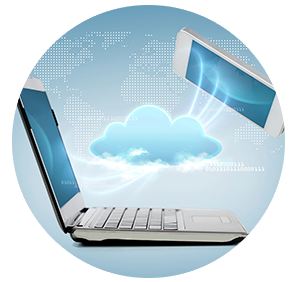 Кроссплатформенное решение
Интуитивные инструменты
Облачные технологии
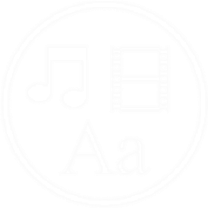 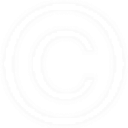 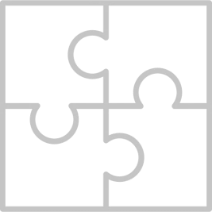 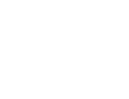 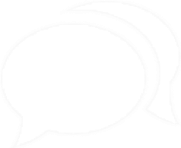 Современные образовательные 
технологии
Лицензионное
ПО
Комплекс образовательных услуг и сервисов
Цифровой контент для 1-11 классов
Кадры
Цифровая образовательная среда МЭО. Основные характеристики
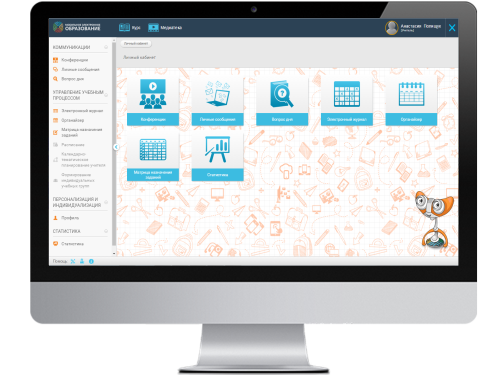 Интуитивность
Персонализация
Междисциплинарность
Мотивация  к познанию 
Позитивная социализация
Формирование навыков и компетенций XXI века
Мониторинг образовательного процесса
Проектная и учебно-исследовательская деятельность 
Формирующая и констатирующая система оценивания
Совместная деятельность и сотрудничество
Равные образовательные возможности
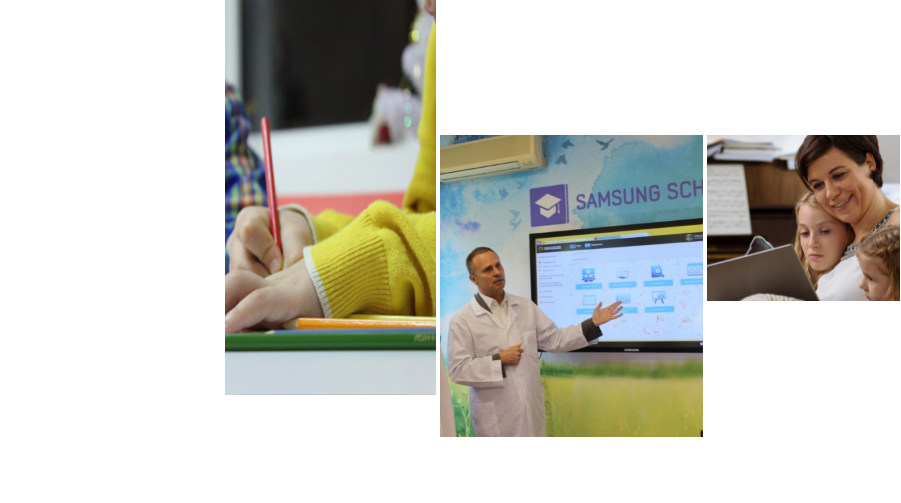 Сельские школы
Школы, находящиеся в труднодоступных районах
Соотечественники за рубежом
Непрерывное профессиональное  развитие
и формирование сетевого профессионального педагогического сообщества
МАССОВАЯ ШКОЛА
Обучение детей с ОВЗ:
инклюзия, 
надомное обучение,
обучение в специализированных образовательных организациях
обучение детей, находящихся на длительном лечении
Семейное обучение
Самообразование
Школы,
показывающие
стабильно низкие
результаты
Дошкольное образование
Дополнительное образование
Среднее Профессиональное Образование
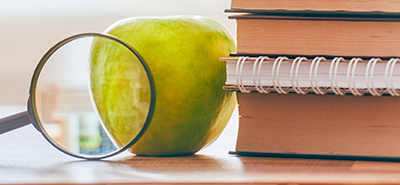 Подготовка к ОГЭ и ЕГЭ
Одарённые и высоко-мотивированные  дети
Репетитор-онлайн
Методологические основы
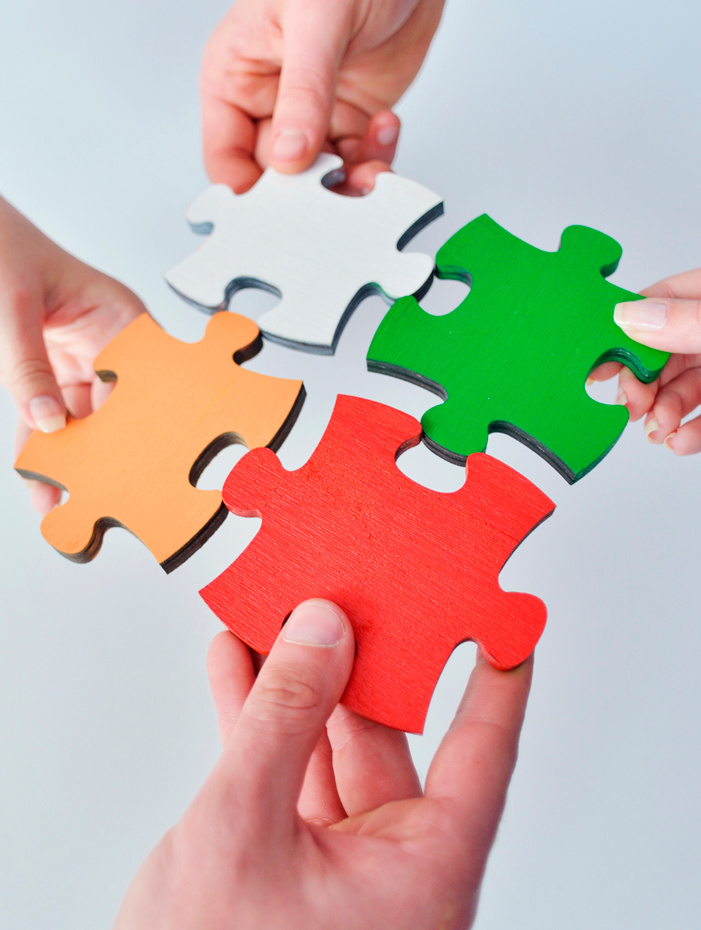 Всестороннее развитие личности
Системно-деятельностный подход
Духовно-нравственное развитие обучающихся
Формирование социального и эмоционального интеллекта
Междисциплинарность
Ориентация на личностно-значимую практико-ориентированную деятельность
Мотивация к познанию
Позитивная социализация
Эффективная коммуникация, продуктивное сотрудничество и совместная деятельность
Единство всех видов деятельности обучающихся
География
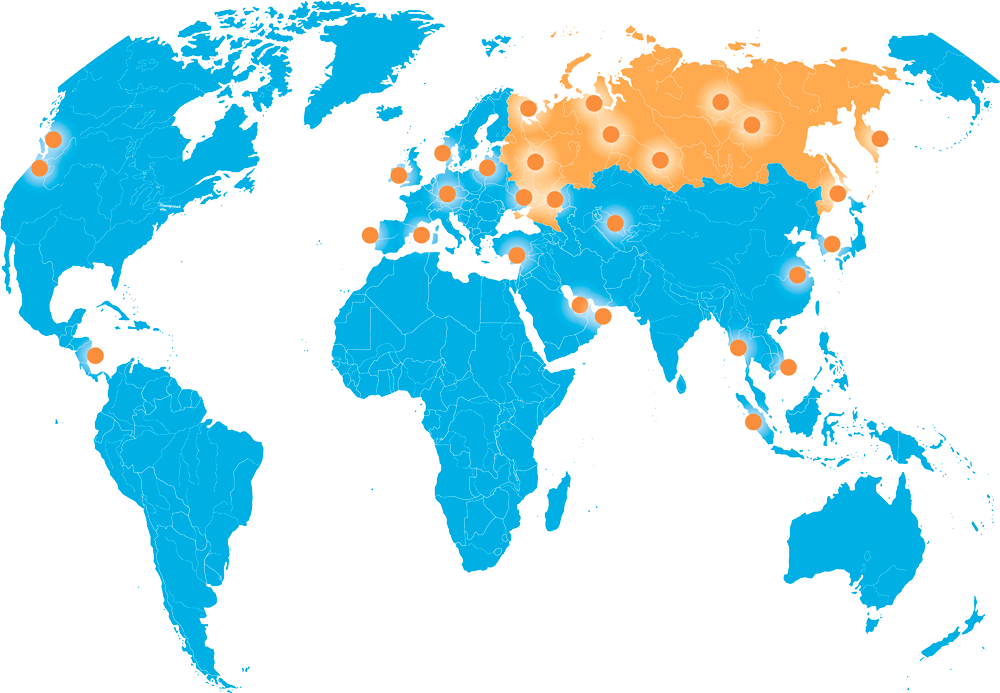 46



420+



900 000+
СУБЪЕКТОВ
ШКОЛ
ОБУЧАЮЩИХСЯ
Детский сад для воспитателей и детей
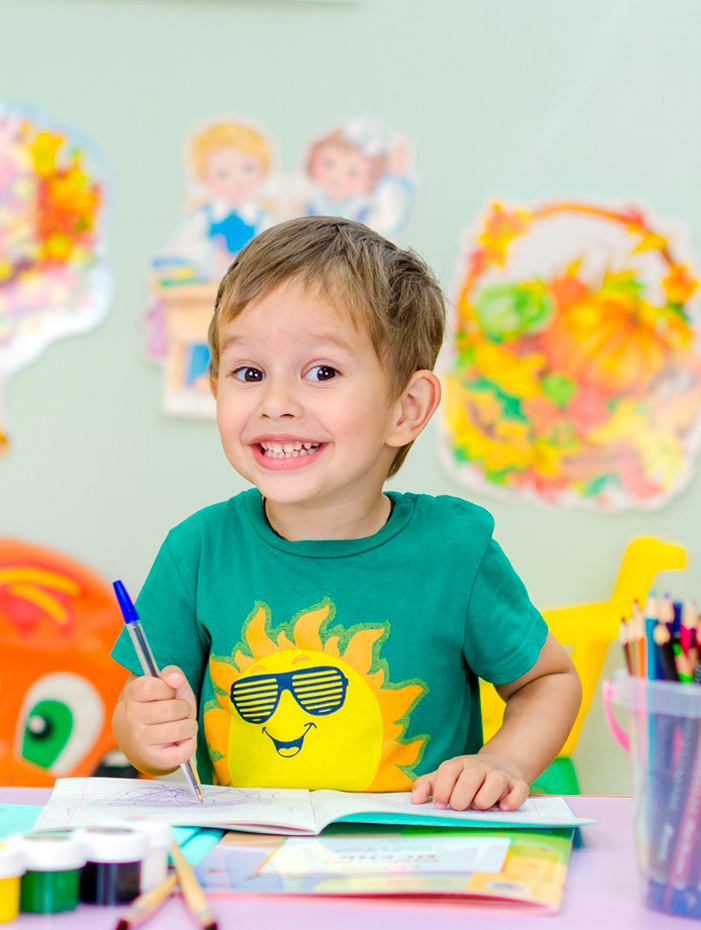 Реализация требований ФГОС
Преемственность с программой начального образования
Универсальность: подходит для всех программ дошкольного образования
Системно организованная программа на 3 года (по 36 тем 180 занятий в каждом)
Методическое сопровождение для каждого занятия
Хрестоматийные материалы к каждой теме
Интерактивные мультимедийные объекты
Безопасность, соответствие требованиям СанПин
Вовлеченность семей
Школа
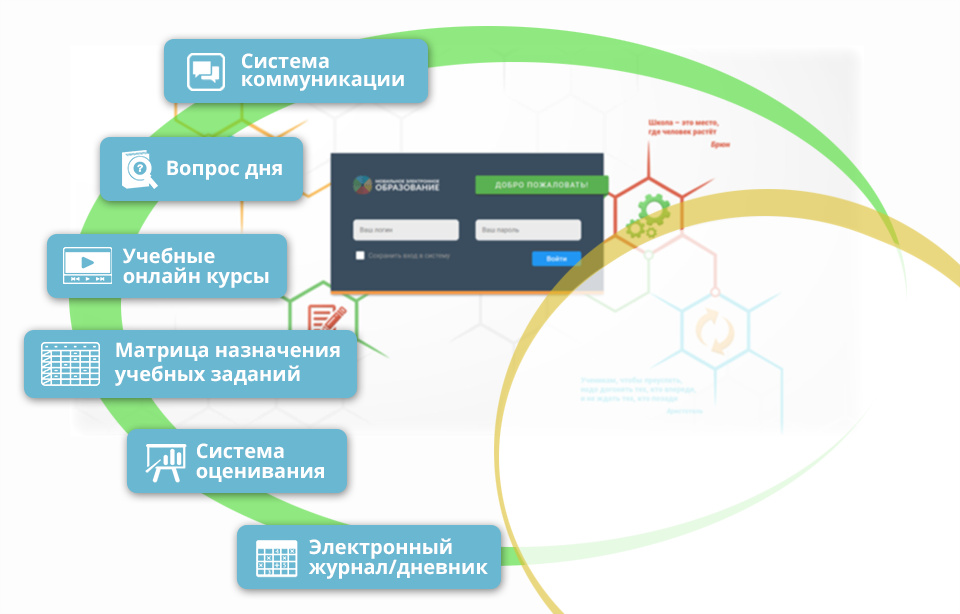 реализация требований ФГОС
от обучения к созиданию
достижение планируемых результатов
цифровой контент — положительная психолого-педагогическая экспертиза РАН и рекомендации к использованию при реализации аккредитованных программ;  положительное заключение на соответствие требованиям СанПин;  
ситуация личностной успешности
проектная и исследовательская деятельность
междисциплинарность
индивидуализация и персонализация
свободный и ответственный выбор
позитивная социализация
формирование эмоционального и социального интеллекта
СПО
Статья 68 ФЗ №273 «Об образовании в Российской Федерации»

Получение среднего профессионального образования на базе основного общего образования осуществляется с одновременным получением среднего общего образования в пределах соответствующей образовательной программы среднего профессионального образования.

Среднее общее образование
Среднее профессиональное образование
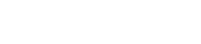 МЭО обеспечивает реализацию образовательных программ среднего общего образования
МЭО — компонент образовательной программы спо в части реализации ФГОС общего образования
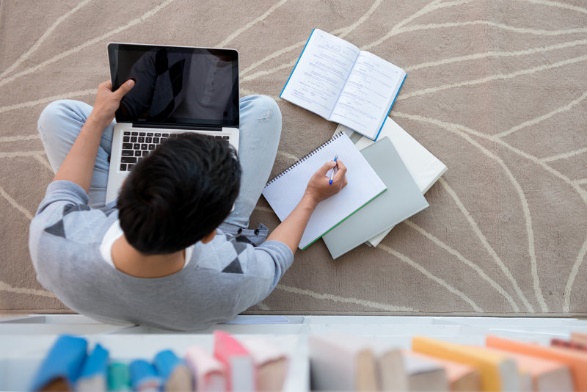 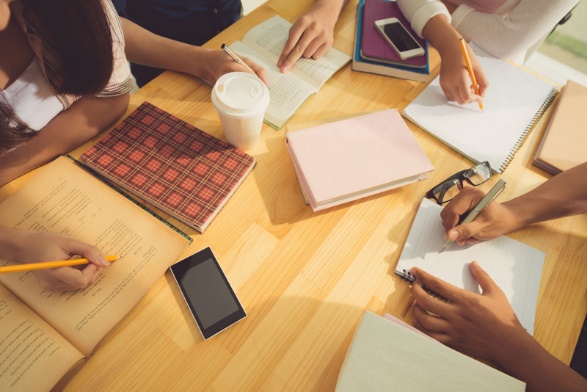 Потребности и возможности личности
Возможности построения ИОТ (вариативная составляющая)
Формирование навыков и компетенций XXI века
Требования работодателя
Требования государства
Личностные качества
Общеобразовательные компетенции
Общепрофессиональные компетенции
Профессиональные компетенции
Общие компетенции (общеобразовательные, личностные, общекультурные) 
Уровень квалификации и образования
Профессиональные стандарты
ФГОС СПО
МЭО. Дети с ограниченными возможностями здоровья
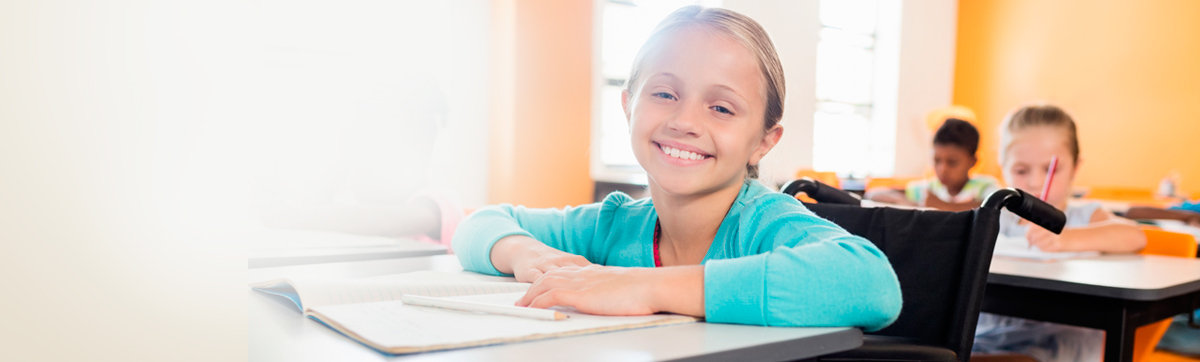 Обеспечение адаптивной дифференцированной образовательной среды для детей с особыми образовательными потребностями
АДАПТИРОВАННЫЕ ОБРАЗОВАТЕЛЬНЫЕ ПРОГРАММЫ:
Дети с нарушением речи
Дети с тяжёлым нарушением речи
Дети с задержкой психического развития (темповое временное отставание)
Дети с задержкой психологического развития церебрально-органического генеза)
Дети с легкой степенью умственной отсталостью
МЭО. Одарённые и высокомотивированные дети
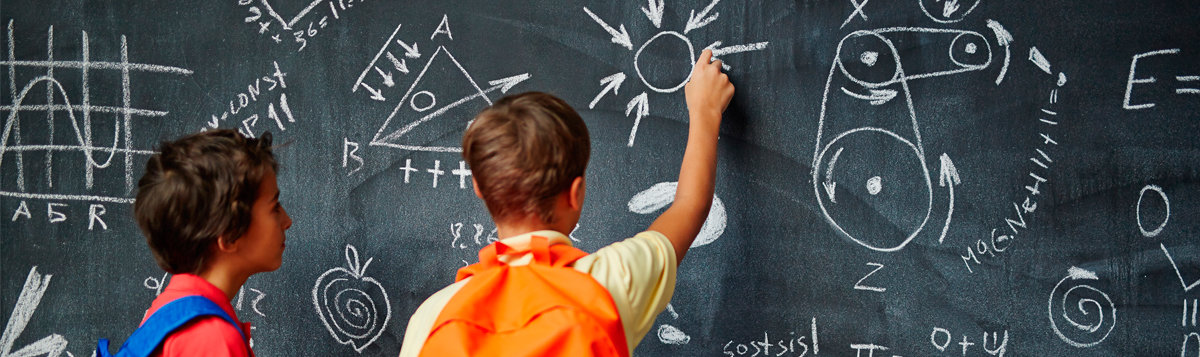 Образование высокомотивированных и одарённых детей на основе персонализированного обучения и реализации индивидуальных образовательных маршрутов
Модели организации учебного процесса: 
Подготовка к олимпиадам
Внутришкольная сеть
Региональная сеть
Специализированные цифровые учебные материалы, в том числе: 
Сборники по подготовке к олимпиадам
Сборники межпредметных заданий
Сборники проектной и исследовательской деятельности
Технические требования к устройствам пользователей
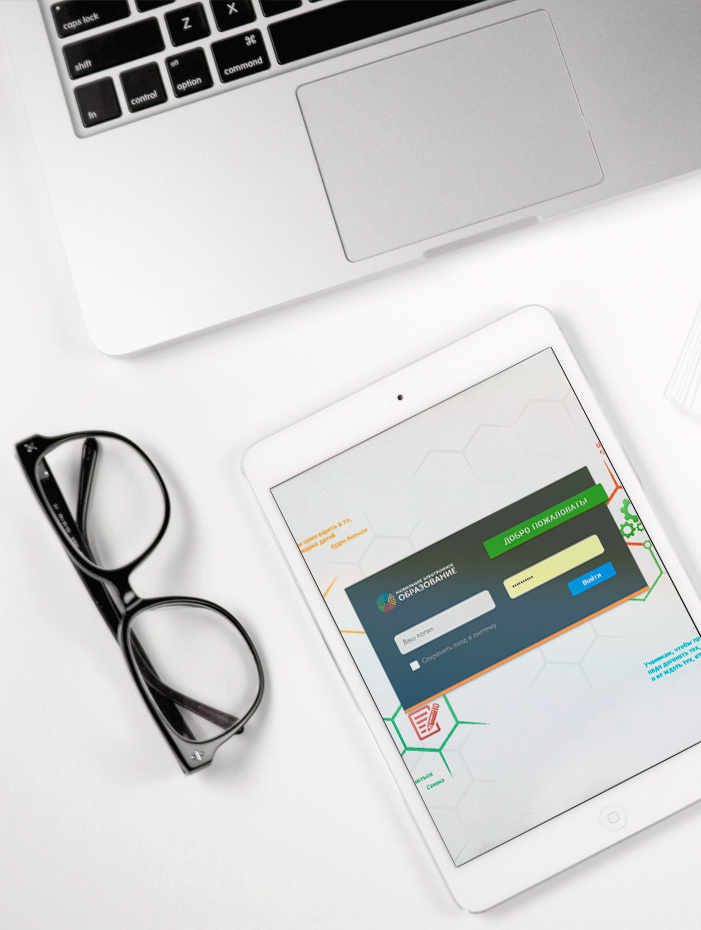 Диагональ экрана: от 10′
Персональный компьютер/Ноутбук/ Планшет CPU: от 1,1 Мгц
Оперативная память (RAM): 2Gb
Место для хранения информации (ROM): не менее 16 Gb
Рекомендуемые браузеры для работы в МЭО: Google Chrome последняя версия, Спутник
Поддерживаемые платформы: Windows XP SP3/7/8 и выше; iOS 6.0 и выше; Android 4.0 и выше; MAC OS X 10.8.
Базовая стоимость
*Пакет учебных онлайн курсов на 1 учащегося включает все онлайн курсы соответствующего класса. Среднее количество онлайн курсов в одном классе – 10.
Непрерывное Профессиональное развитие педагогов
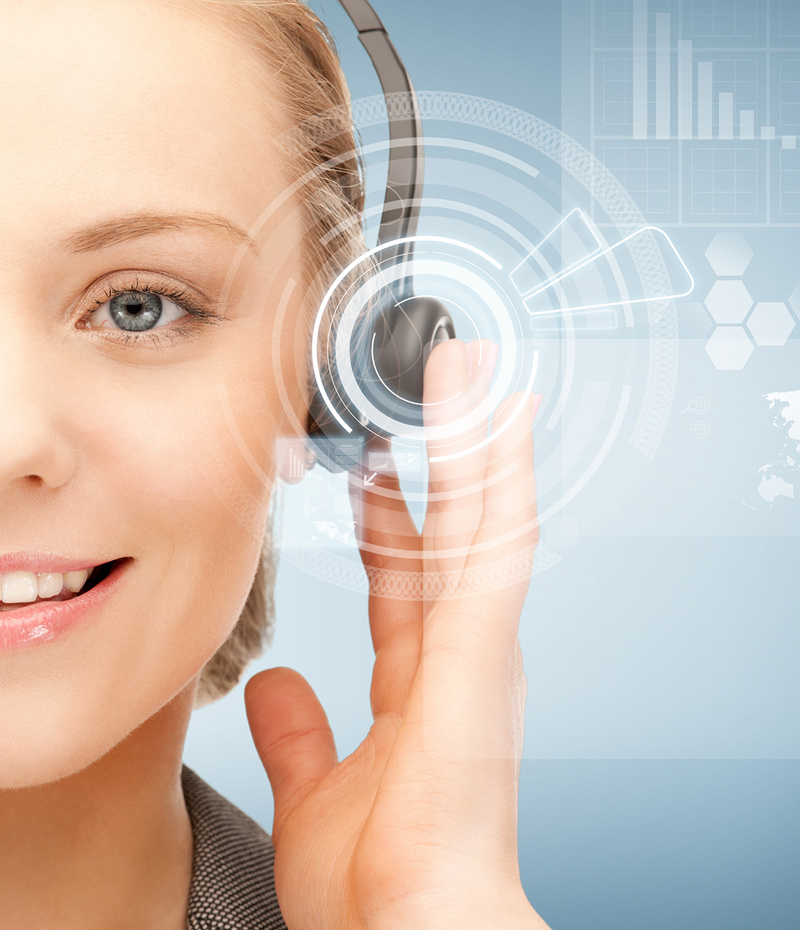 В процессе работы с системой
Открытые вебинары по актуальной тематике современного образования
Дистанционное обучение на курсах повышения квалификации
Возможность обучения по индивидуальной модульной программе
Практические занятия по работе с системой МЭО
Педагогические мастерские и воркшопы
Образовательным организациям
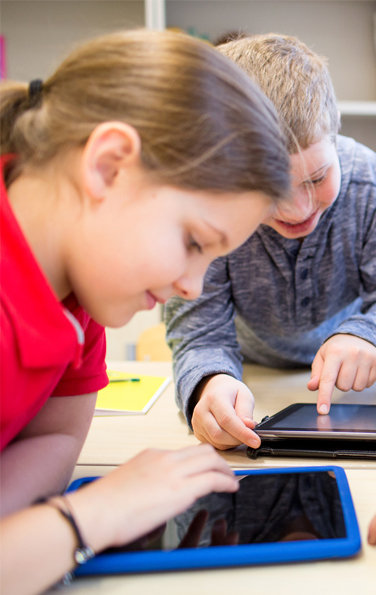 Обеспечение  реализации требований ФГОС с целью достижения новых образовательных результатов и формирования цифровых компетенций у обучающихся.
Интеграция всех видов образовательной деятельности учащихся как в системе основного образования (урочной и внеурочной), так и в системе дополнительного образования.
Персонализация обучения в соответствии с образовательными потребностями и психофизиологическими особенностями обучающихся.
Организация проектной и исследовательской деятельности, а также социальных практик в соответствии с задачами социально-экономического развития региона.
Непрерывное профессиональное развитие педагогов в контексте формирования компетенций, необходимых для реализации федерального проекта «Цифровая школа».
Создание особых условий для работы с одаренными и высокомотивированными детьми, в том числе подготовка к олимпиадам.
Обеспечение механизмов для реализации инклюзивного образования детей с ограниченными возможностями здоровья (ОВЗ). 
Подготовка учащихся к аттестационным процедурам различных видов: ЕГЭ, ОГЭ, ВПР и др.
Развитие образовательных сетей, в том числе профессиональных и социальных.
Рост эффективности бюджетных расходов, оптимизация образовательного процесса за счёт введения модели 24:7:365
Семье
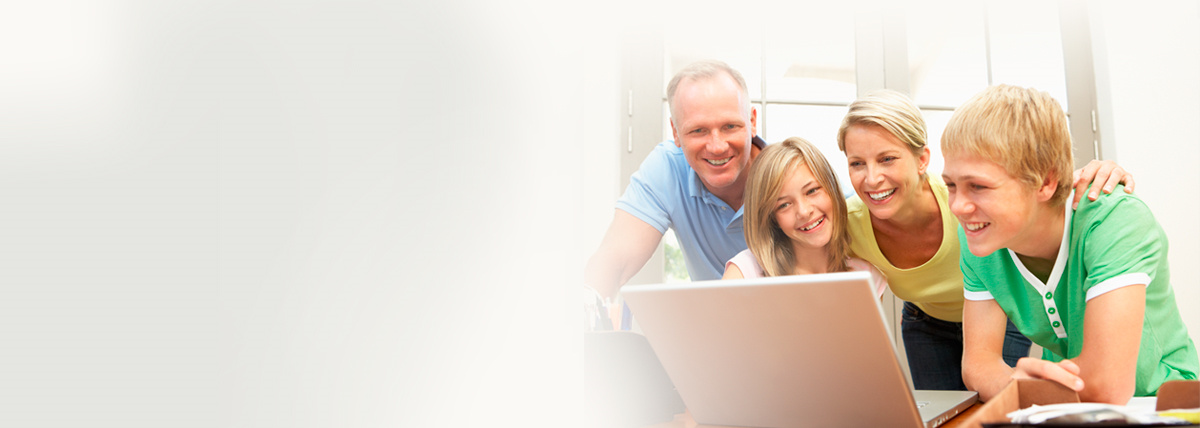 СОВРЕМЕННАЯ И ЭФФЕКТИВНАЯ помощь обучающимся по всем вопросам текущей учебной деятельности
КОНСУЛЬТАЦИИ ПРОФЕССИОНАЛЬНЫХ психологов, педагогов, социальных педагогов, других специалистов
ФОРМИРОВАНИЕ НАВЫКОВ И КОМПЕТЕНЦИЙ XXI ВЕКА
ИНФОРМАЦИОННАЯ БЕЗОПАСНОСТЬ И ПСИХОЛОГИЧЕСКИЙ КОМФОРТ ДЕТЕЙ
МОТИВАЦИЯ ДЕТЕЙ К УЧЕНИЮ
УЧАСТИЕ РОДИТЕЛЕЙ:
в формировании и своевременной коррекции индивидуальных образовательных маршрутов своих детей;
в контроле за реализацией индивидуальных учебных планов своих детей и уровне их учебных достижений;
в оперативной коммуникации со всеми участниками образовательных отношений по всем вопросам образовательного процесса своих детей.
Обучающимся
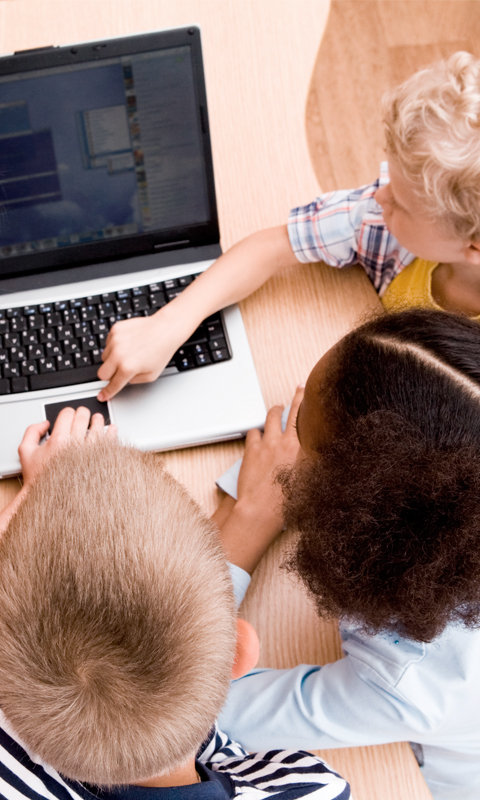 ПЕРСОНАЛИЗАЦИЯ
образовательного процесса

ВЗАИМОДЕЙСТВИЕ В СОЦИАЛЬНОЙ ОБРАЗОВАТЕЛЬНОЙ СЕТИ
со всеми участниками образовательных отношений

ПРАКТИКООРИЕНТИРОВАННАЯ ПРОЕКТНАЯ И УЧЕБНО—ИССЛЕДОВАТЕЛЬСКАЯ
деятельность с использованием образовательных онлайн-ресурсов

КОМФОРТНАЯ ОБРАЗОВАТЕЛЬНАЯ СРЕДА
за счёт использования привычных для обучающихся устройств и реализации различных видов деятельности в ходе образовательного процесса

РАЗВИТИЕ МОТИВАЦИИ, ДЕЯТЕЛЬНОСТНЫХ И КОГНИТИВНЫХ РЕСУРСОВ ЛИЧНОСТИ
в том числе за счёт современных систем оценивания (критериального, формирующего)

ВОЗМОЖНОСТЬ УЧАСТВОВАТЬ
в планировании, организации и в управлении своей собственной образовательной деятельности

ЭФФЕКТИВНАЯ ПОДГОТОВКА к ОГЭ и ЕГЭ

ПОЗИТИВНАЯ СОЦИАЛИЗАЦИЯ
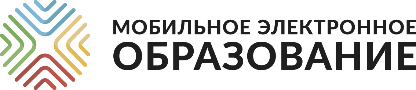 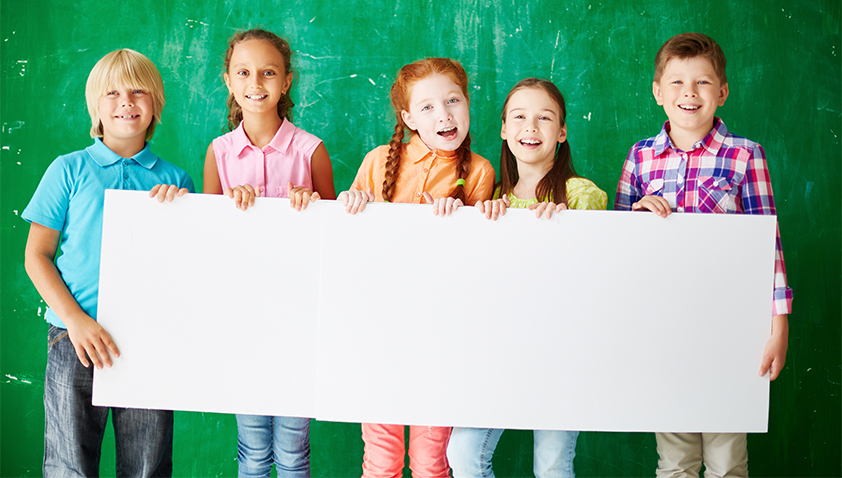 СПАСИБО ЗА ВНИМАНИЕ
Контакты
_______________________
Руководитель Образовательных Проектов

ООО «Мобильное Электронное Образование»
Тел.: +7 (495) 249-90-11 доб. ___Моб: +7 
_________@mob-edu.ru
www.mob-edu.ru